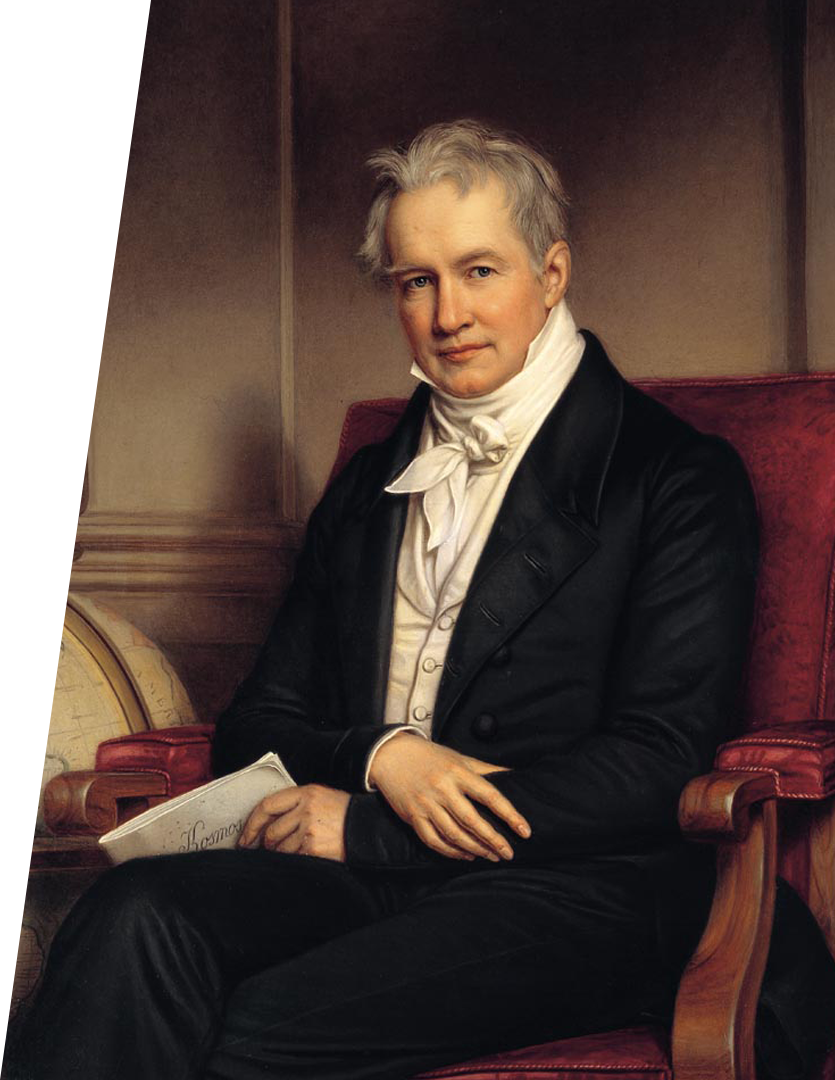 Математический и пружинный маятники (практика)
А. Гумбольдт
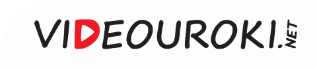 Задача 1. Как надо изменить жёсткость пружины маятника, чтобы увеличить частоту его колебаний в 2 раза?
РЕШЕНИЕ
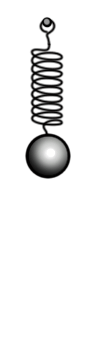 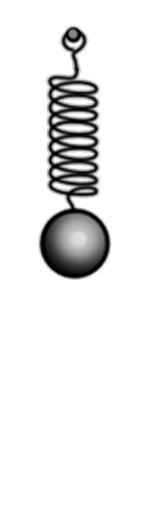 Частота колебаний:
Период колебаний пружинного маятника:
Следовательно,
Тогда
ОТВЕТ: жёсткость пружины следует увеличить в 4 раза.
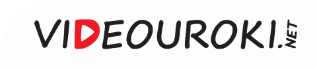 Задача 2. Небольшое тело, закреплённое на пружине жёсткостью 80 Н/м, совершает гармонические колебания. График зависимости координаты этого тела от времени изображён на рисунке. Определите массу тела.
ДАНО
РЕШЕНИЕ
Период колебаний пружинного маятника:
Масса тела:
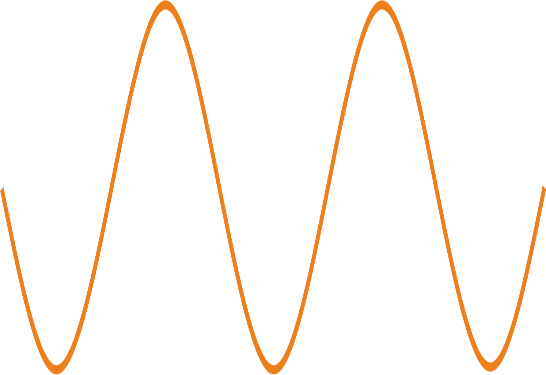 Из графика находим, что
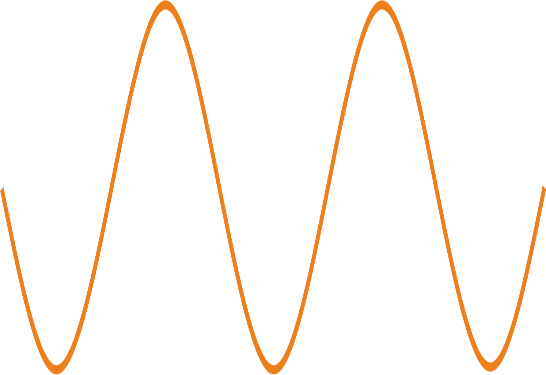 ОТВЕТ: m = 50 г.
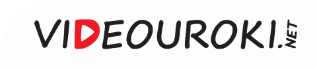 Задача 3. Самый высокогорный город мира — маленький перуанский шахтёрский городок Серро-де-Паско, расположенный в Центральных Андах на высоте 4380 метров над уровнем моря. На сколько будут отставать маятниковые часы за сутки, выверенные на уровне моря, если их поднять на эту высоту? Принять маятник в часах за математический, а Rз = 6370 км.
ДАНО
РЕШЕНИЕ
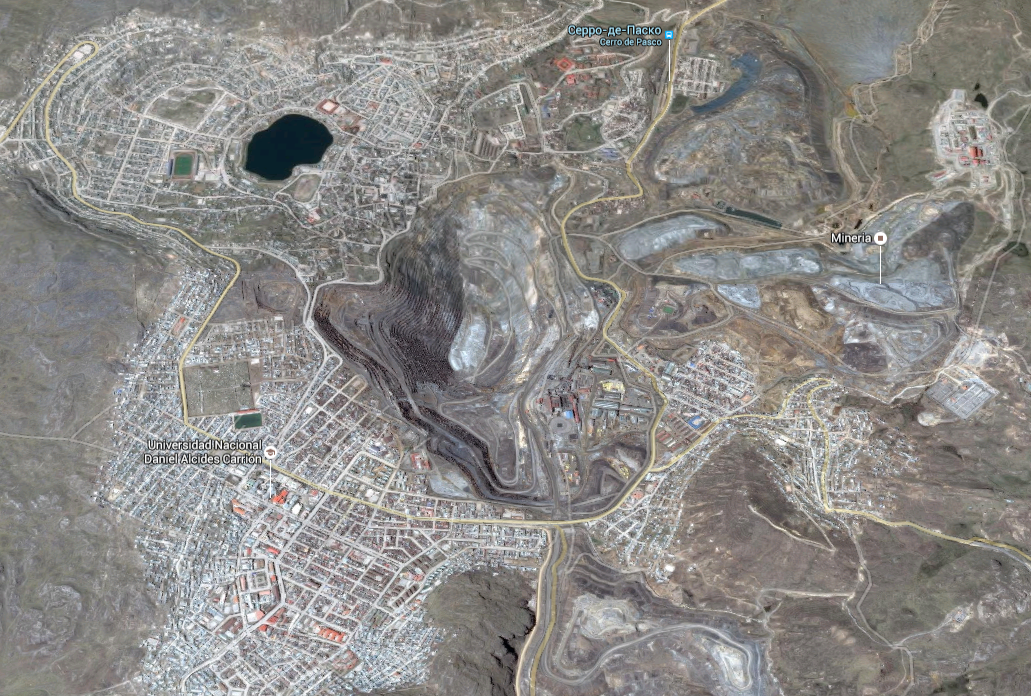 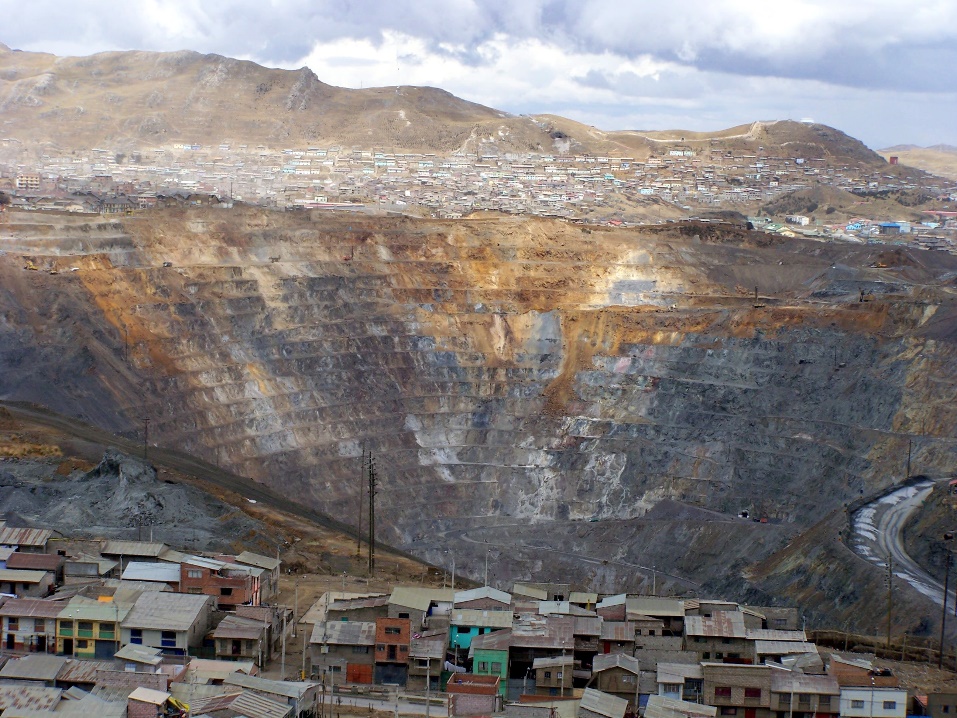 Период колебаний на уровне моря:
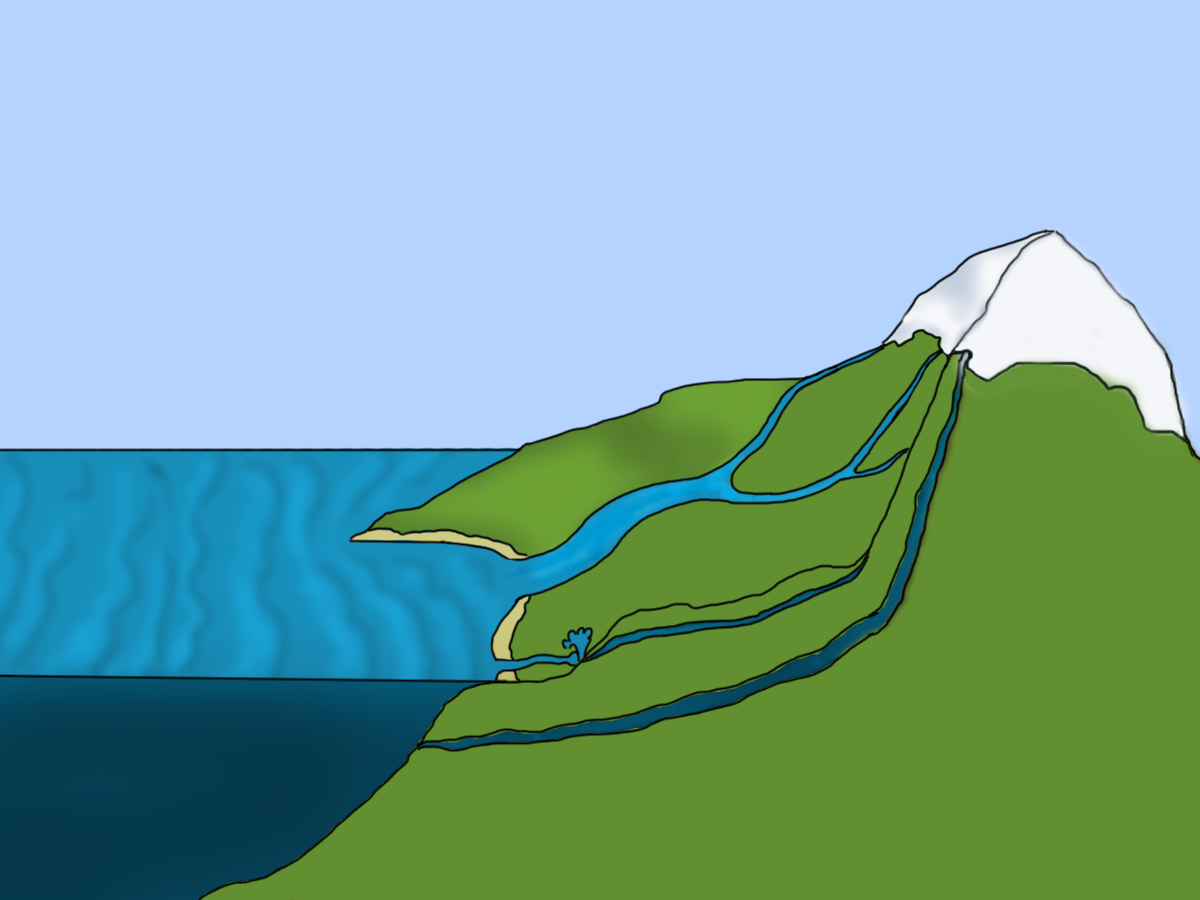 сутки на уровне моря = сутки на высоте
Период колебаний на заданной высоте:
сутки на высоте
Число колебаний на заданной высоте:
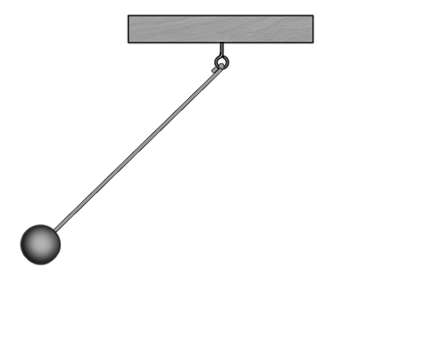 Время, которое покажут часы:
Отставание часов:
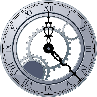 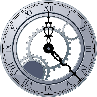 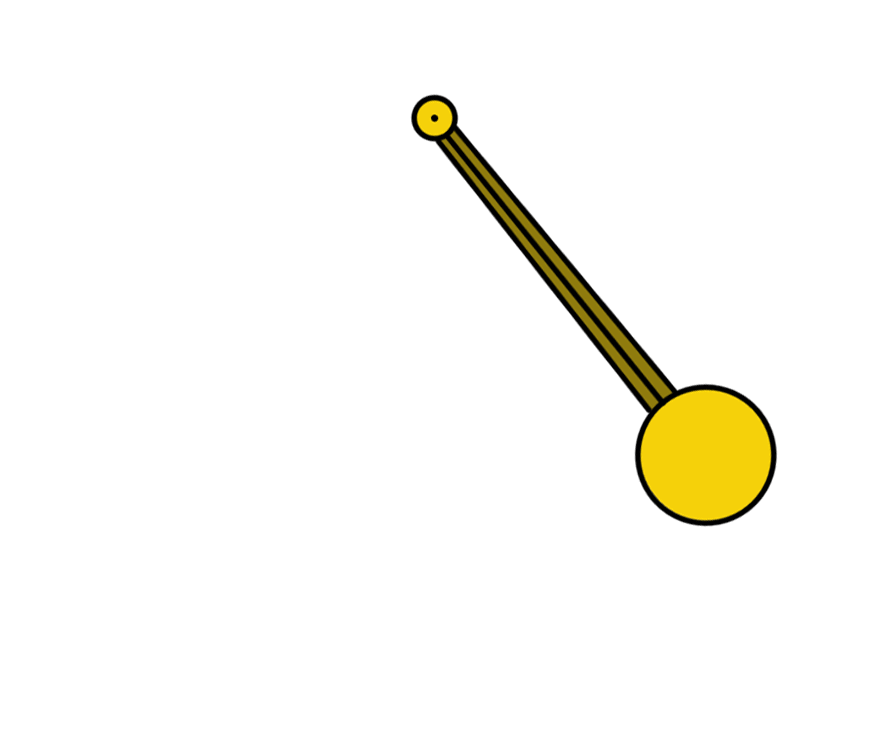 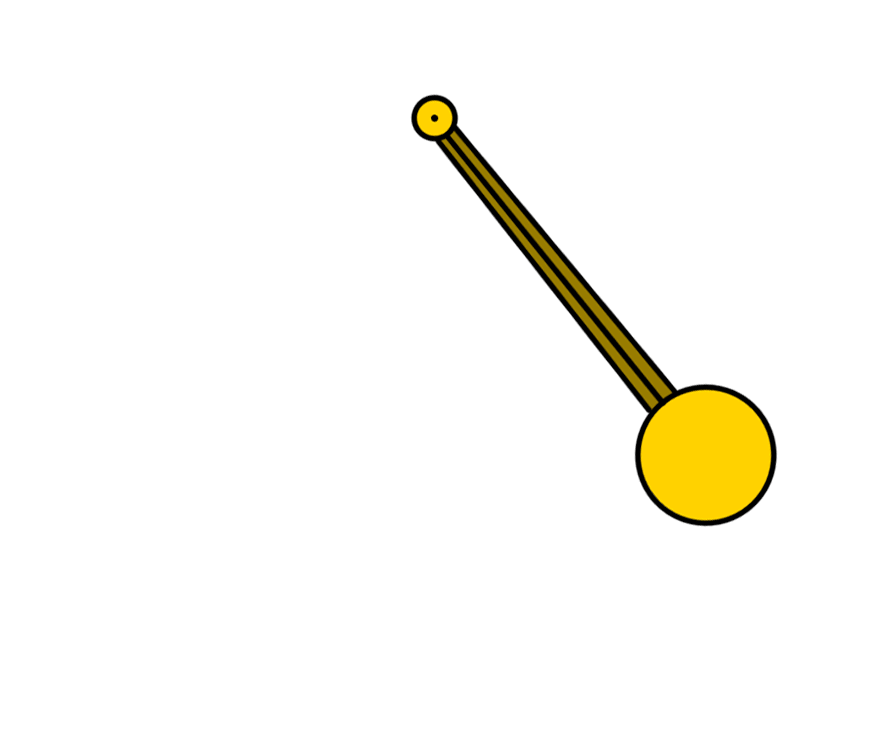 сутки на уровне моря
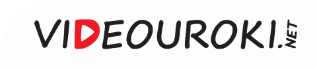 Задача 3. Самый высокогорный город мира — маленький перуанский шахтёрский городок Серро-де-Паско, расположенный в Центральных Андах на высоте 4380 метров над уровнем моря. На сколько будут отставать маятниковые часы за сутки, выверенные на уровне моря, если их поднять на эту высоту? Принять маятник в часах за математический, а Rз = 6370 км.
ДАНО
РЕШЕНИЕ
Период колебаний на уровне моря:
Число колебаний на заданной высоте:
Время, которое покажут часы:
Ускорение свободного падения:
Период колебаний на заданной высоте:
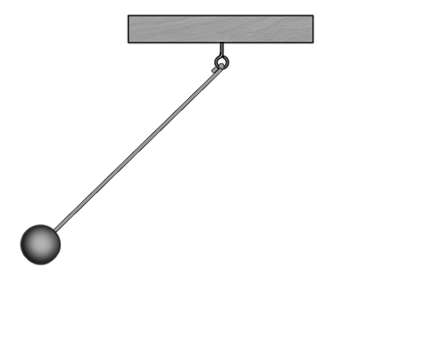 Отставание часов:
Отставание часов:
Тогда
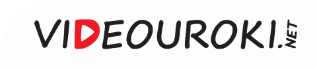 Задача 3. Самый высокогорный город мира — маленький перуанский шахтёрский городок Серро-де-Паско, расположенный в Центральных Андах на высоте 4380 метров над уровнем моря. На сколько будут отставать маятниковые часы за сутки, выверенные на уровне моря, если их поднять на эту высоту? Принять маятник в часах за математический, а Rз = 6370 км.
ДАНО
РЕШЕНИЕ
Отставание часов:
Ускорение свободного падения:
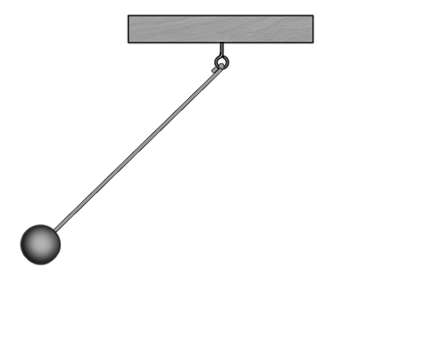 Отставание часов:
Тогда
ОТВЕТ: Δt = 60,5 с.
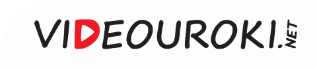 Задача 4. В ракете установлен математический маятник длиной l. Чему будет равен период колебаний такого маятника, если ракета начнёт подниматься с Земли вертикально вверх с ускорением а?
ДАНО
РЕШЕНИЕ
Эффективное ускорение:
Не
ИСО
Тогда
Период колебаний маятника:
Эффективное ускорение в проекциях на Оу:
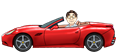 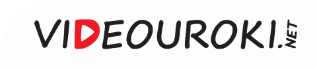 Задача 5. Шарик массой 1 кг совершает колебания в системе, показанной на рисунке. Жёсткости пружин равны 100 Н/м и 150 Н/м. Если в положении равновесия пружины не деформированы, то чему равен период колебаний тела? Силами сопротивления пренебречь.
ДАНО
РЕШЕНИЕ
II закон Ньютона:
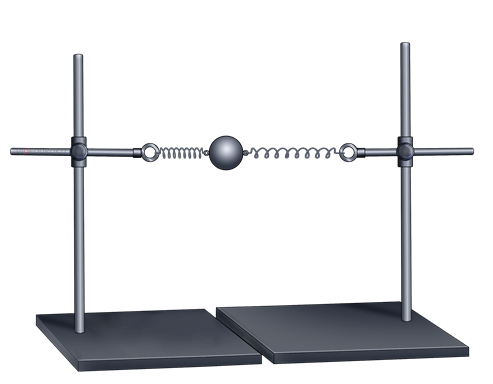 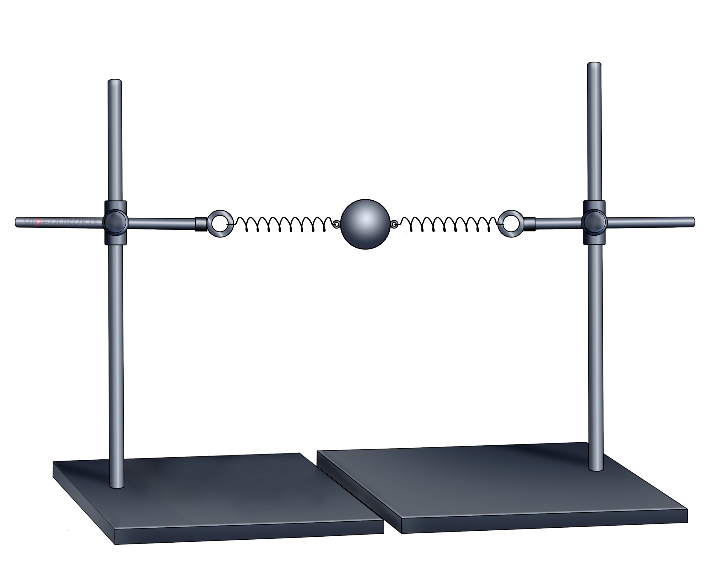 Закон Гука:
Ускорение:
Тогда
Циклическая частота:
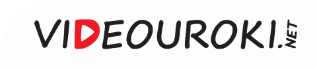 Задача 5. Шарик массой 1 кг совершает колебания в системе, показанной на рисунке. Жёсткости пружин равны 100 Н/м и 150 Н/м. Если в положении равновесия пружины не деформированы, то чему равен период колебаний тела? Силами сопротивления пренебречь.
ДАНО
РЕШЕНИЕ
II закон Ньютона:
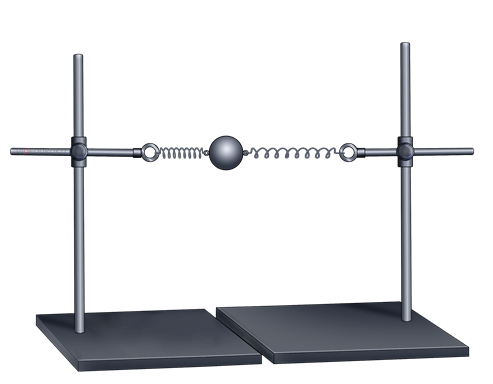 Период колебаний:
Закон Гука:
Ускорение:
Тогда
Циклическая частота:
Циклическая частота:
ОТВЕТ: Т = 0,4 с.
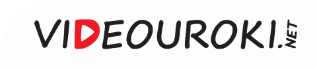 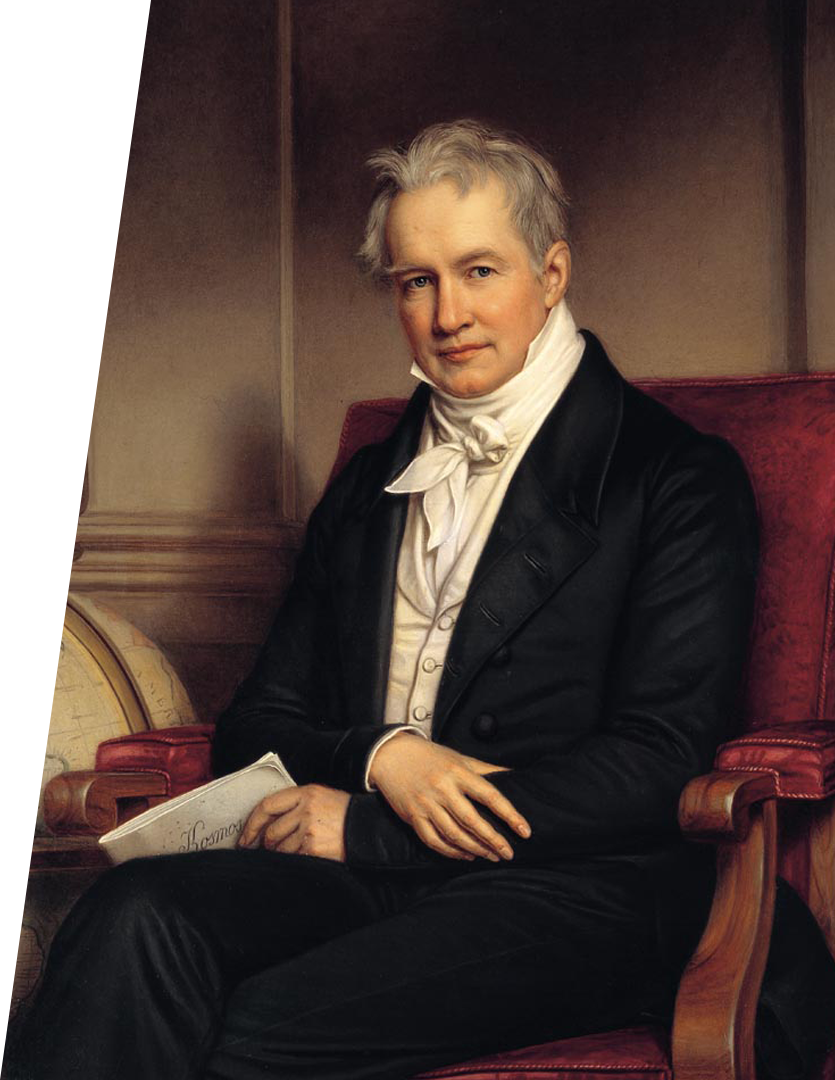 Наше счастье зависит в большей степени от того, как мы встречаем события нашей жизни, чем от природы самих событий.
А. Гумбольдт
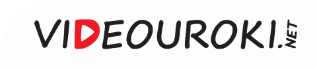